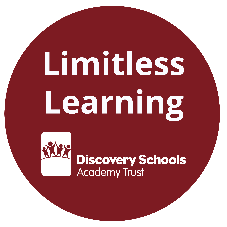 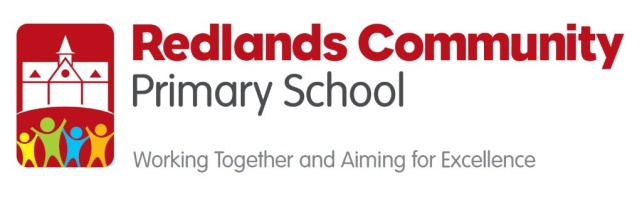 Y5 Ancient Egyptians Learning Journey
Vocabulary
artefact
Pharaoh
Mummification
Egypt and Egyptian
Pyramid
Tomb 
Hieroglyphs
Sarcophagus
Canopic
River Nile
Skills
Use artefacts to find out about other cultures and countries
Researching using books and the internet
Effective note taking
Using maps to locate places and identify their features
Work collaboratively
Work with clay
Editing writing
Knowledge
Where in the world Egypt is
What the physical features of Egypt are
Why the River Nile is so important 
Why Howard Carter is famous 
Why Tutankhamun is famous
About famous Egyptian Pharaohs
About the process of Mummification 
About the pyramids
How to write a recount and a non-chronological report
Outcome 1
A greater understanding of the achievements of the Ancient Egyptians.
Geography: Physical features of Egypt and the importance of the River Nile
History: Pyramids
History: Egyptian Gods
History: Chronology
Curriculum
Geography: Locating Egypt
History: Pharaohs
History: Hieroglyphs
History: Mummification
Research about Tutankhamun and Howard Carter’s discoveries.
Subordinate conjunctions
Plan, write, edit and publish a non-chronological report
Plan, write, edit and publish a recount of Howard Carter’s discovery
Outcome 2
Recount of Howard Carter’s discovery.

Non-chronological report about an important part of Egyptian culture.
Features of a non-chronological report
Reading: Howard Carter’s discovery
Adverbs and adverbials
Commas for lists
English
Semi-colons
Parenthesis: commas linked to relative clauses
Expanded noun phrases
Reading: Egyptian achievements
Relative clauses and parenthesis
Conjunctive adverbs
Research an area of interest
Features of a recount
Write captions for museum artefacts.
Outcome 3
A mini museum of Ancient Egyptian artefacts.
Engage – Art: Become a Pharoah
Art: Plan a mini museum
Creative
Art: Sarcophagus
Art: Create museum
Art: Canopic jars
Respect		Resilience		Resourcefulness		Responsibility		Remembering		Reflectiveness